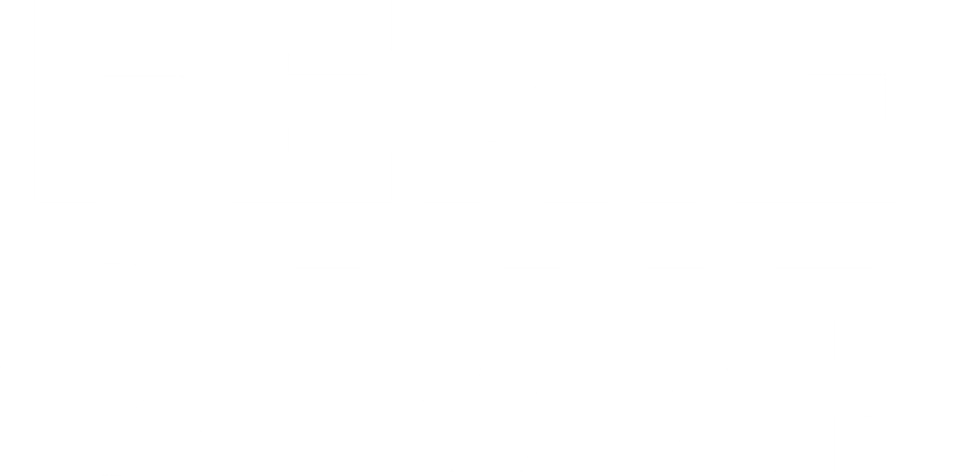 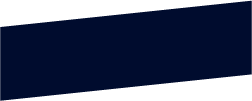 XXXXXXFERIEN
I/PÅ LOKATIONENS NAVN
ARRANGERET AF XXXXXXXXXX
XXXDAG X/X – XXXDAG X/X
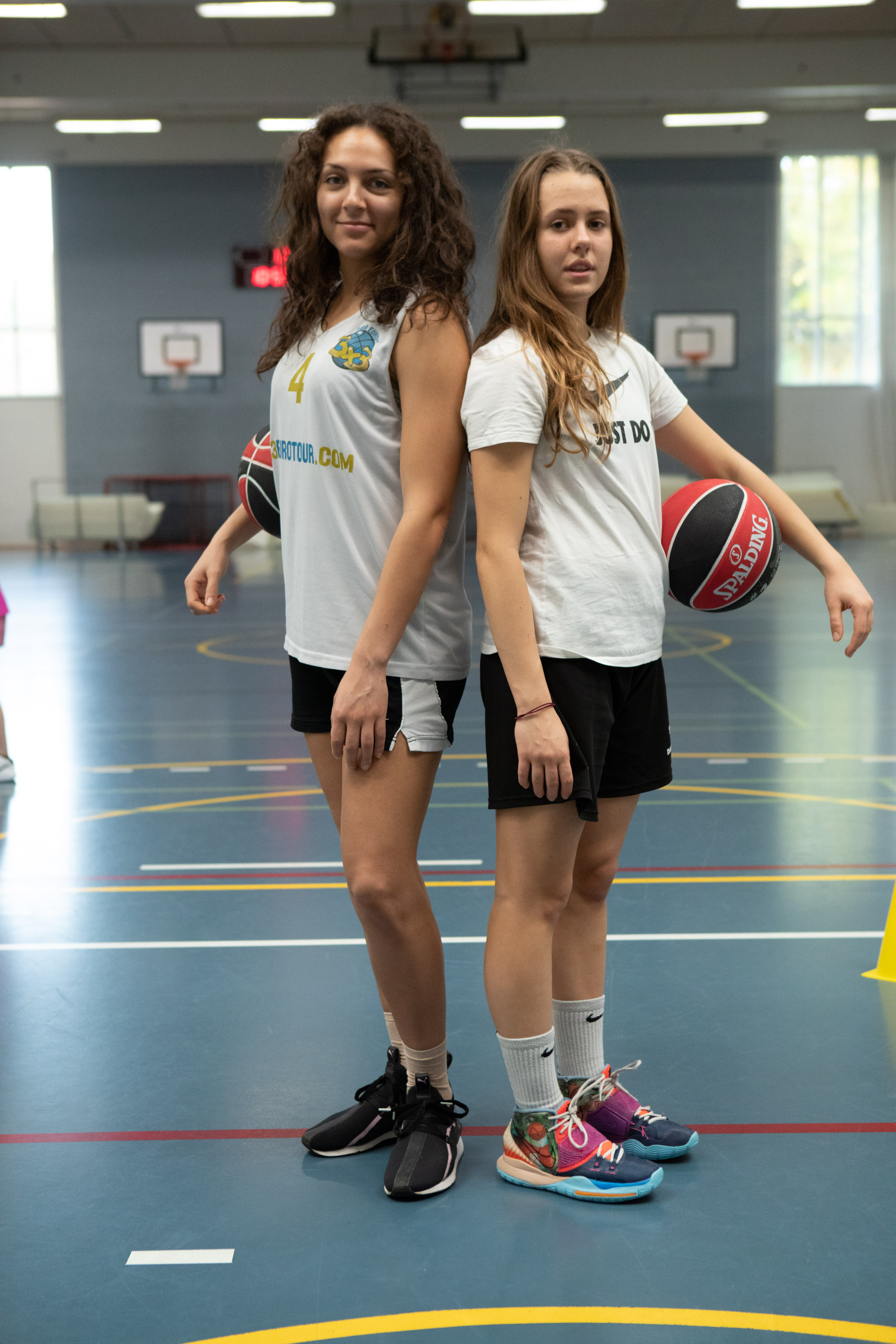 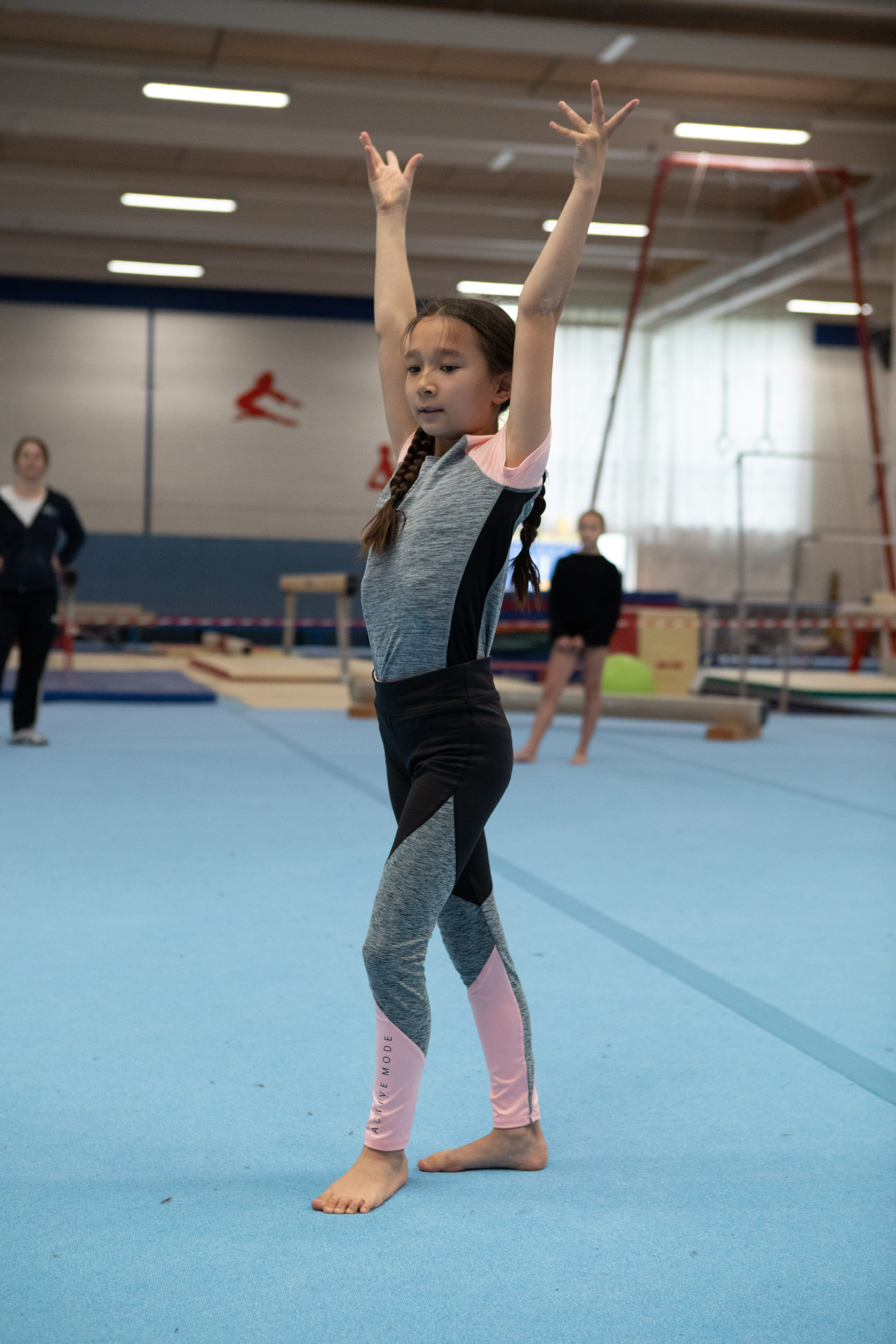 PRØV BL.A.
AKTIVITET
AKTIVITET
AKTIVITET
AKTIVITET
AKTIVITET
GRATIS AKTIVITETER FOR ALLE PIGER I XXXXXXFERIEN
SE HELE PROGRAMMET PÅ FERIECAMP.DK
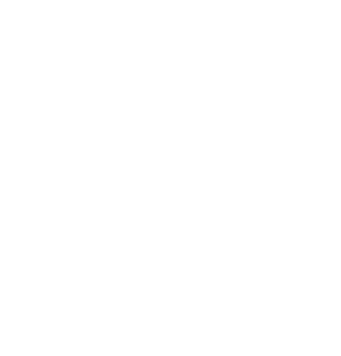 HVOR?
LOKATION
ADRESSE
POSTNUMMER
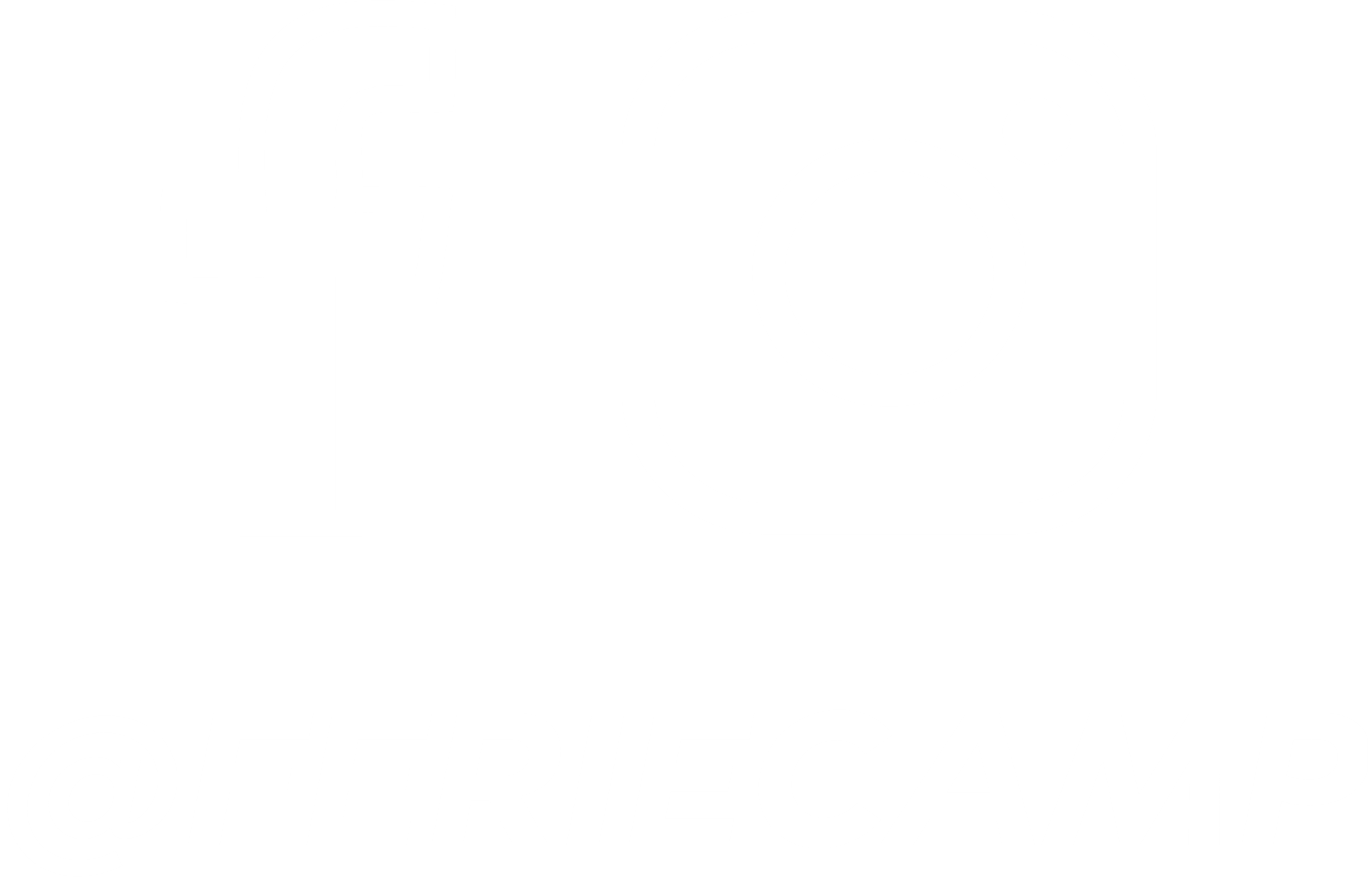 [Speaker Notes: Valg af skabelon: På disse slides ser du tre forskellige skabeloner pr. ferie. Vælg den skabelon som i syntes passer bedst til jeres camp og aktiviteter.

Skift fotos: Højreklik på fotoet – vælg ”Skift billede” – vælg herefter ”Fra en fil” – find det foto i gerne vil indsætte i jeres stifinder og tryk ”indsæt”.

Tryk på slideshow-knappen nede i hjørnet for at se eksempel på den endelige flyer.

Gem din flyer som PDF: Slet de skabeloner/slides du ikke har valgt at bruge  Vælg ‘Filer’ oppe i topmenuen  Vælg ‘Gem som Adobe PDF’  Tryk ‘Ja’ i dialogboksen Acrobrat PDF-Maker  Vælg I stifinder hvor du vil gemme filen  Tryk ‘Nej’ til dialogboksen om at konvertere noter  Din PDF er nu gemt det ønskede sted og klar til at sende til tryk.]
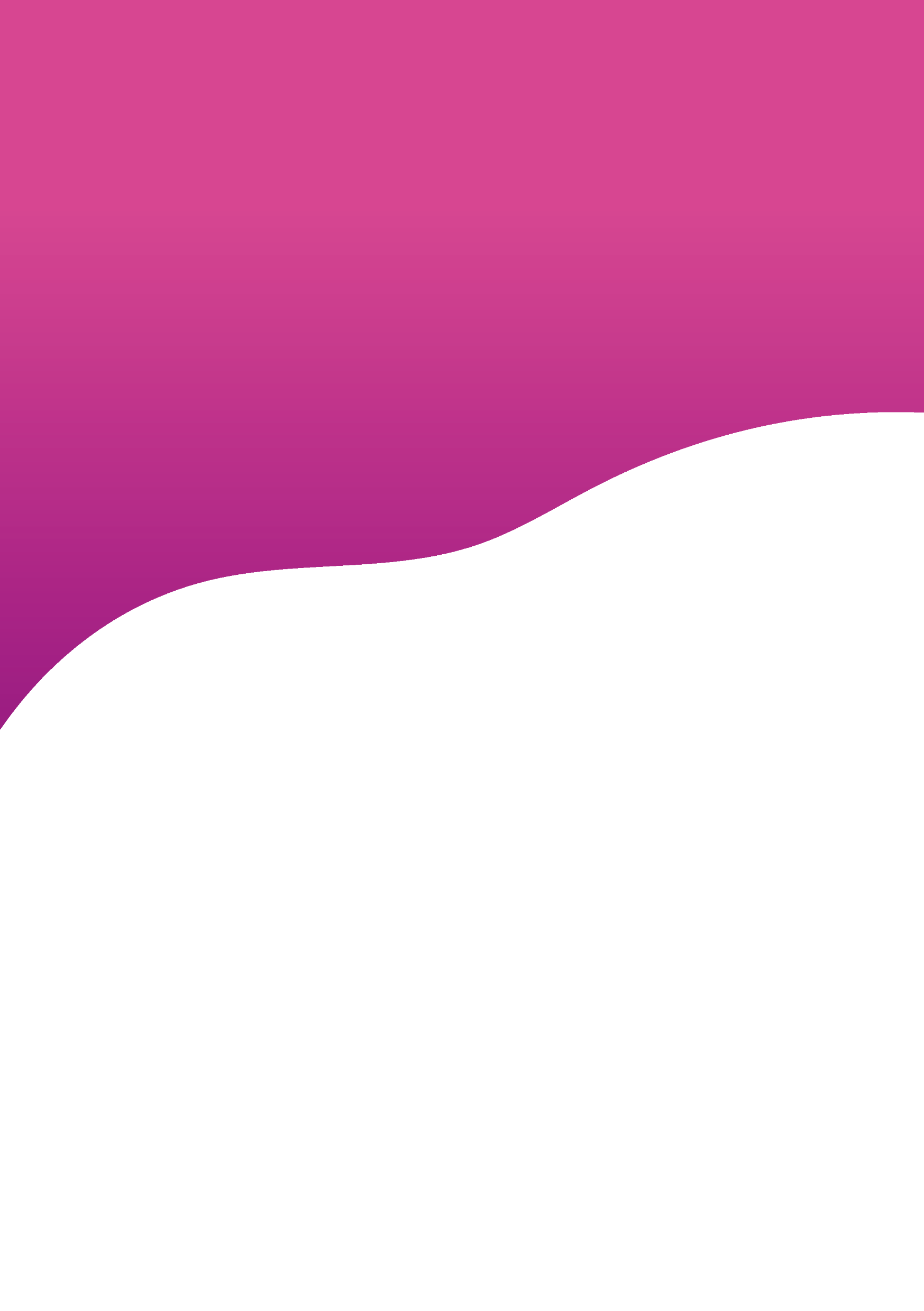 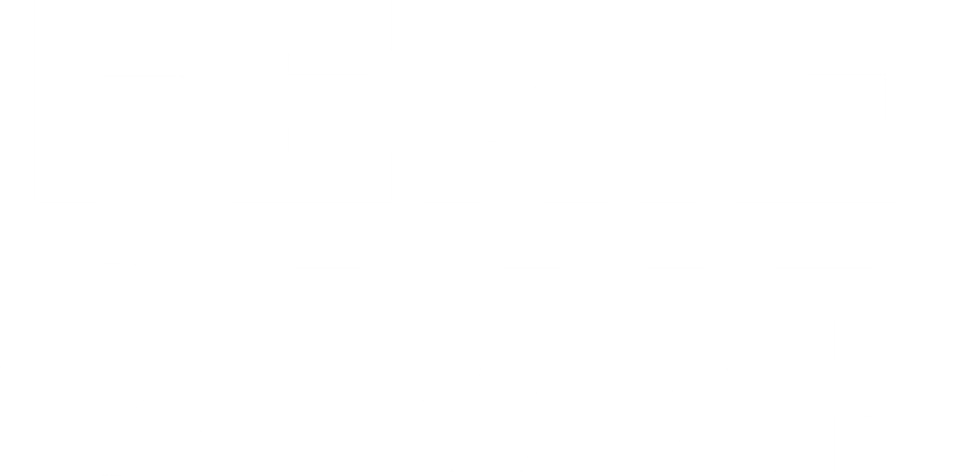 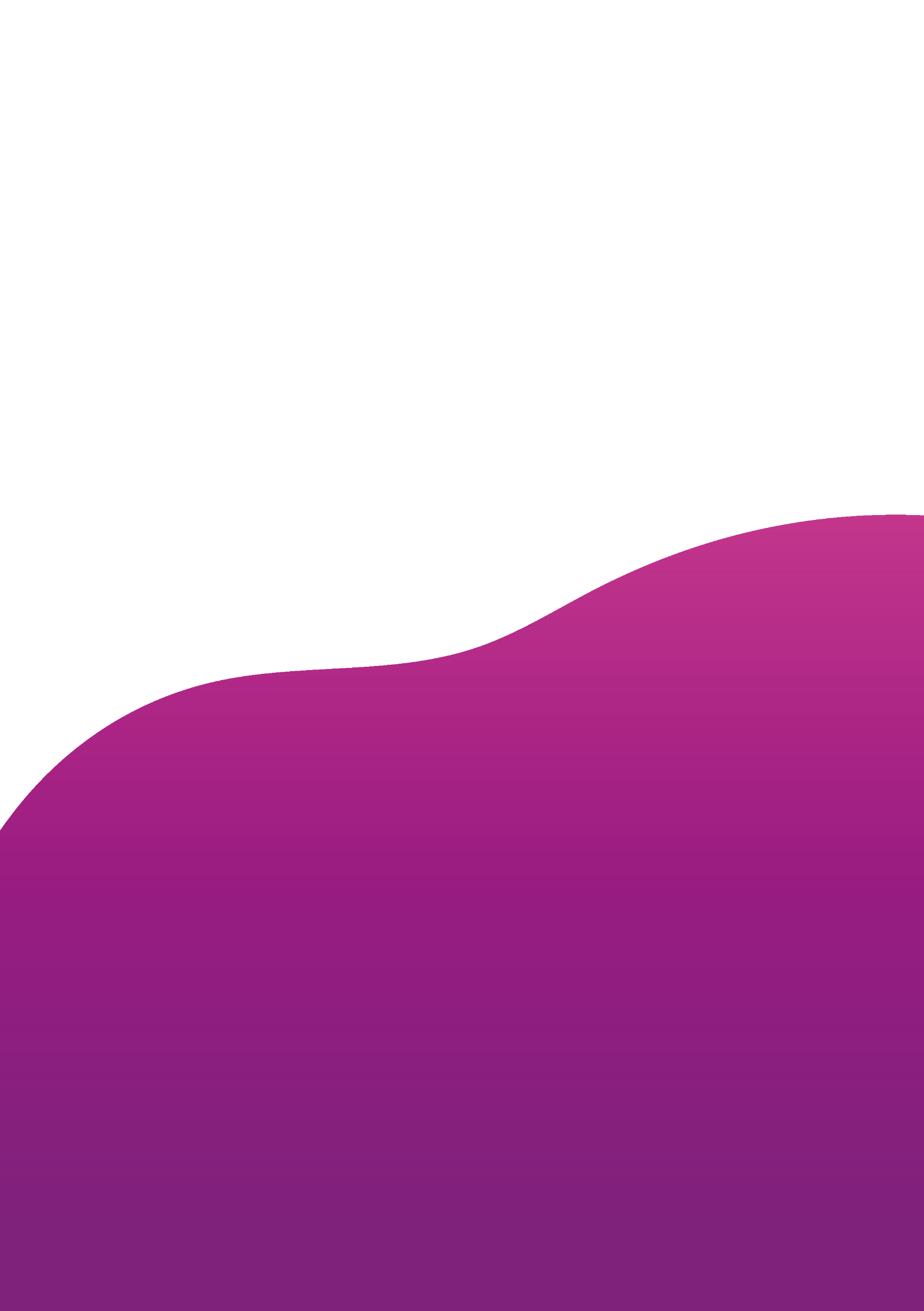 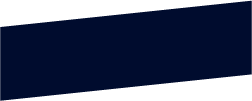 XXXXXXFERIEN
I/PÅ LOKATIONENS NAVN
ARRANGERET AF XXXXXXXXXX
XXXDAG X/X – XXXDAG X/X
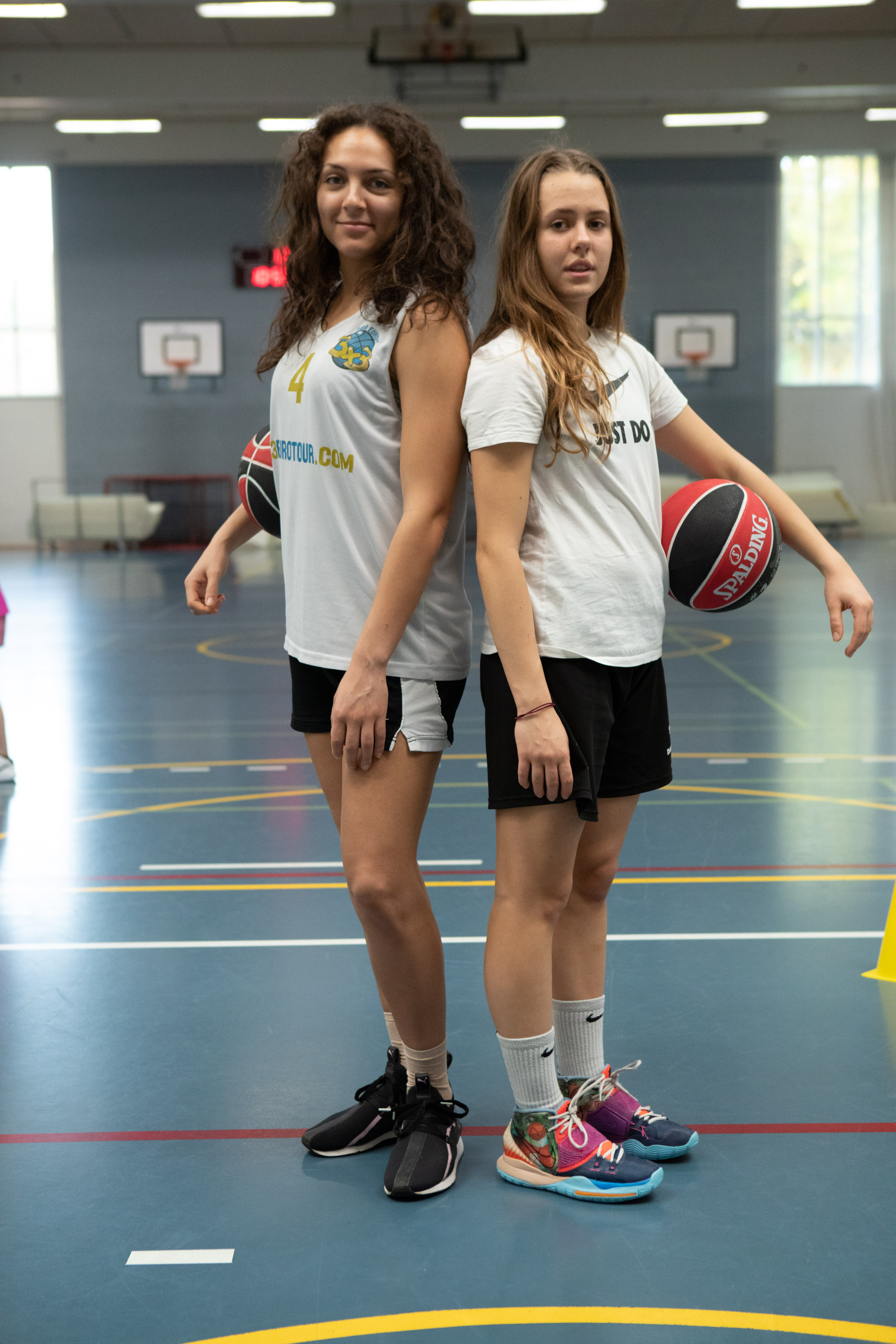 PRØV BL.A.
AKTIVITET
AKTIVITET
AKTIVITET
AKTIVITET
AKTIVITET
GRATIS AKTIVITETER FOR ALLE PIGER I VINTERFERIEN
SE HELE PROGRAMMET PÅ FERIECAMP.DK
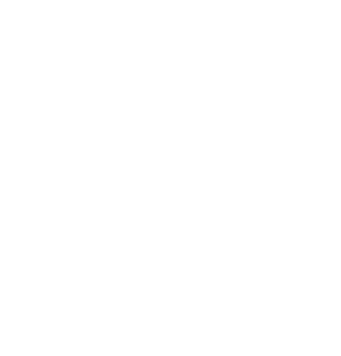 HVOR?
LOKATION
ADRESSE
POSTNUMMER
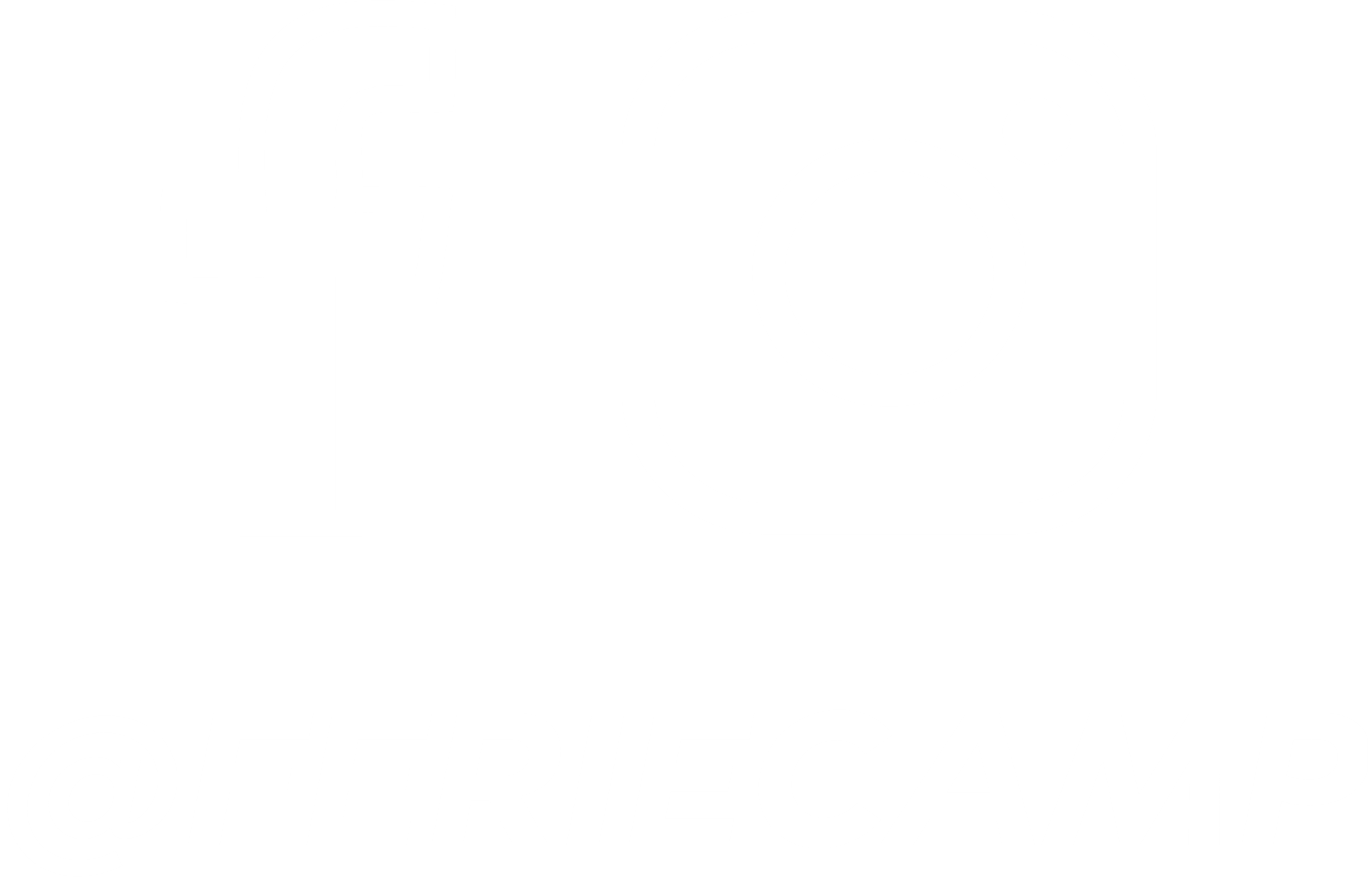 [Speaker Notes: Valg af skabelon: På disse slides ser du tre forskellige skabeloner pr. ferie. Vælg den skabelon som i syntes passer bedst til jeres camp og aktiviteter.

Skift fotos: Højreklik på fotoet – vælg ”Skift billede” – vælg herefter ”Fra en fil” – find det foto i gerne vil indsætte i jeres stifinder og tryk ”indsæt”.
(Når du gemmer din flyer som en pdf, vil det af fotoet, som stikker ud over præsentationen forsvinde)

Tryk på slideshow-knappen nede i hjørnet for at se eksempel på den endelige flyer.

Gem din flyer som PDF: Slet de skabeloner/slides du ikke har valgt at bruge  Vælg ‘Filer’ oppe i topmenuen  Vælg ‘Gem som Adobe PDF’  Tryk ‘Ja’ i dialogboksen Acrobrat PDF-Maker  Vælg I stifinder hvor du vil gemme filen  Tryk ‘Nej’ til dialogboksen om at konvertere noter  Din PDF er nu gemt det ønskede sted og klar til at sende til tryk.]
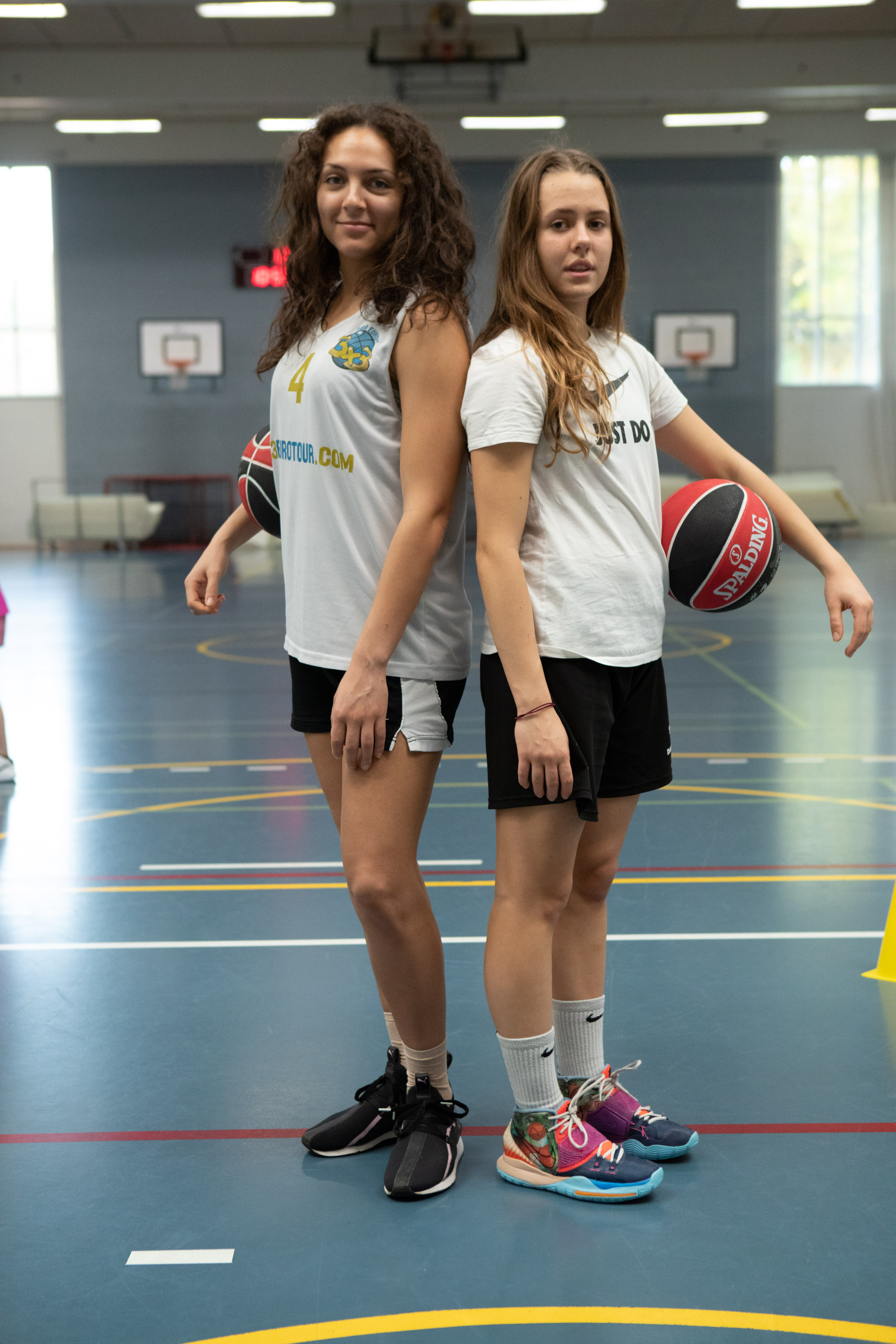 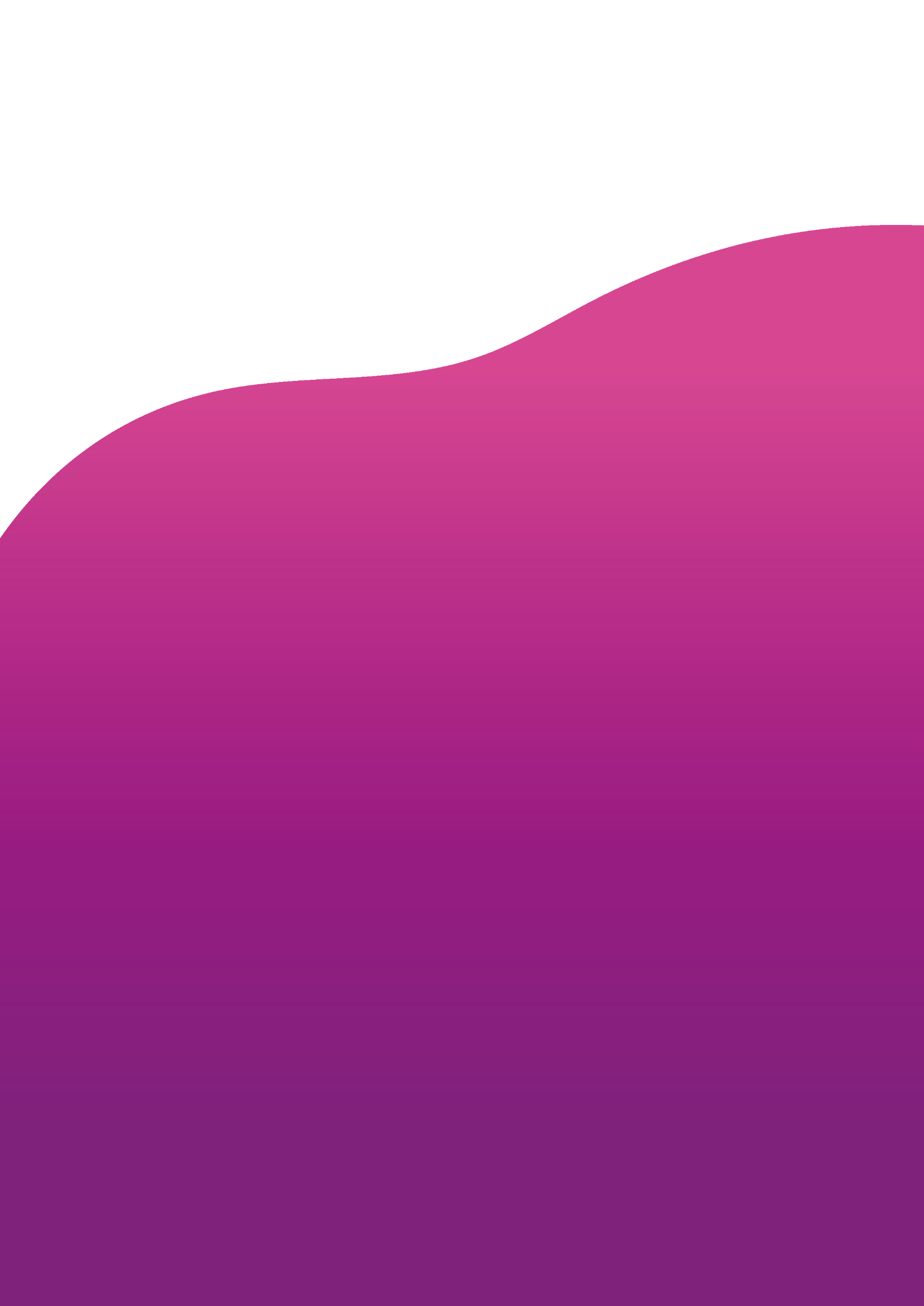 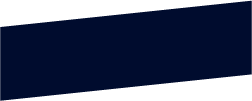 XXXXXXFERIEN
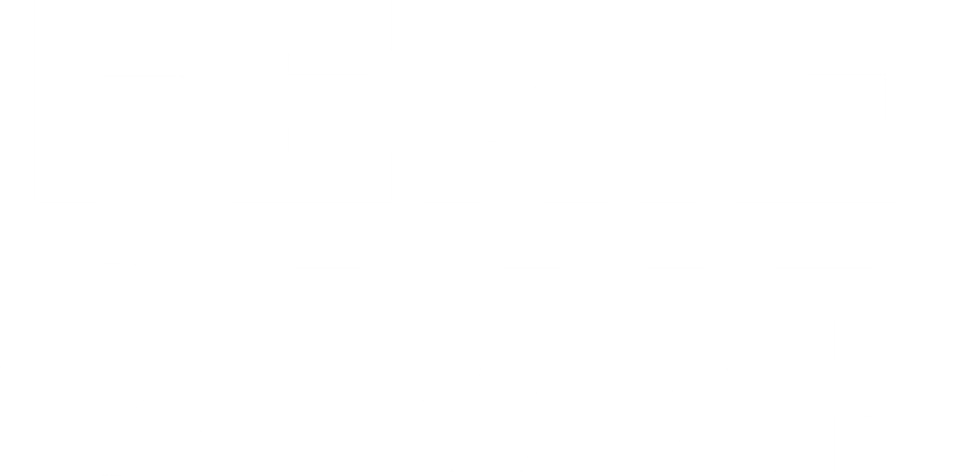 I/PÅ LOKATIONENS NAVN
ARRANGERET AF XXXXXXXXXX
XXXDAG X/X – XXXDAG X/X
PRØV BL.A.
AKTIVITET
AKTIVITET
AKTIVITET
AKTIVITET
AKTIVITET
GRATIS AKTIVITETER FOR ALLE PIGER I XXXXXXFERIEN
SE HELE PROGRAMMET PÅ FERIECAMP.DK
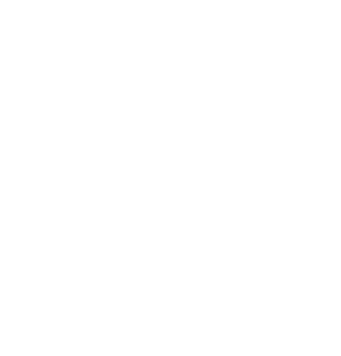 HVOR?
LOKATION
ADRESSE
POSTNUMMER
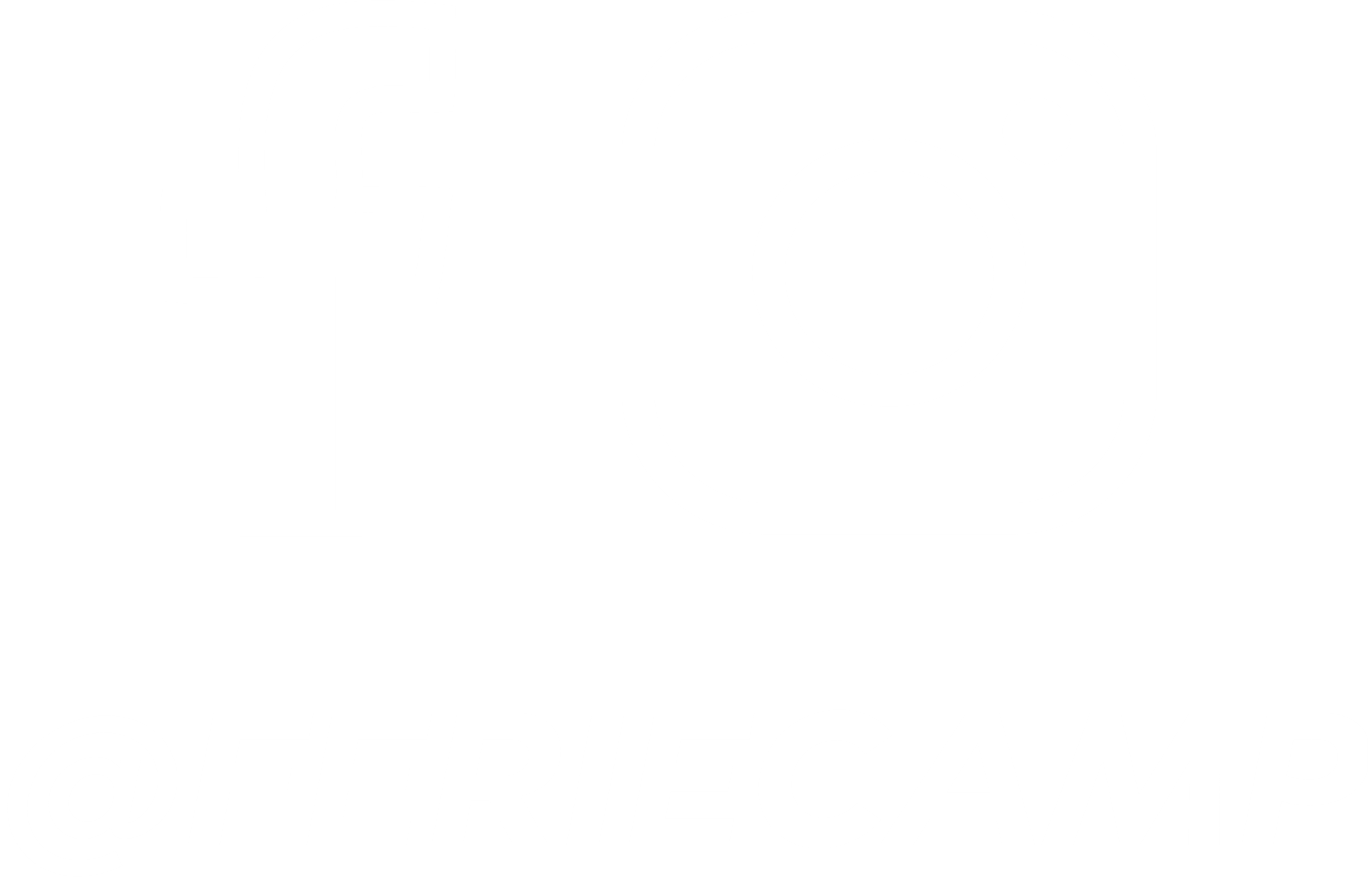 [Speaker Notes: Valg af skabelon: På disse slides ser du tre forskellige skabeloner pr. ferie. Vælg den skabelon som i syntes passer bedst til jeres camp og aktiviteter.

Skift fotos: Højreklik på fotoet – vælg ”Skift billede” – vælg herefter ”Fra en fil” – find det foto i gerne vil indsætte i jeres stifinder og tryk ”indsæt”.

Tryk på slideshow-knappen nede i hjørnet for at se eksempel på den endelige flyer.

Gem din flyer som PDF: Slet de skabeloner/slides du ikke har valgt at bruge  Vælg ‘Filer’ oppe i topmenuen  Vælg ‘Gem som Adobe PDF’  Tryk ‘Ja’ i dialogboksen Acrobrat PDF-Maker  Vælg I stifinder hvor du vil gemme filen  Tryk ‘Nej’ til dialogboksen om at konvertere noter  Din PDF er nu gemt det ønskede sted og klar til at sende til tryk.]